Поэтапное рисование фламинго.
Гартвих Юлия Вячеславовна 
Учитель начальных классов
МАОУ СОШ №33  г.Тамбова
Рисуем фламинго
У этих птиц очень длинная шея и ноги, фламинго по праву можно считать самой длинноногой птицей мира.
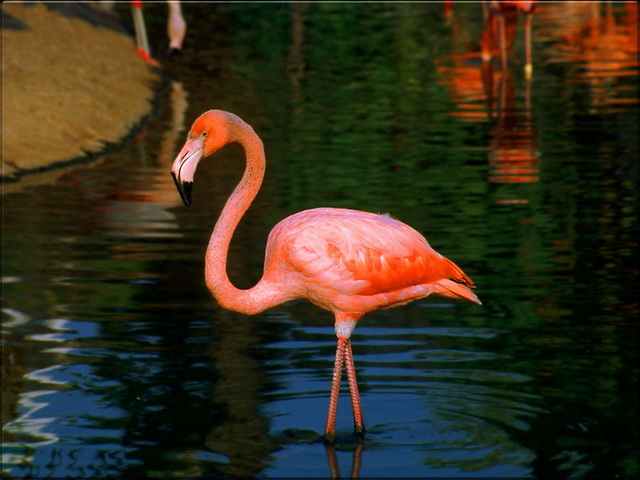 Перелетная кочующая птица. Держится крупными стаями. Гнезда - в непосредственной близости одно от другого в виде башенок из ила и других донных грунтов. В кладке одно-два белых яйца. Насиживают оба партнера в течение месяца. Птенцы вылупляются зрячими, покрытыми светлым пухом, с прямым клювом. Изгиб его формируется в возрасте около двух недель. Отдыхают и спят они, стоя на  одной  ноге  и  спрятав  голову  вкроющие перья крыльев.
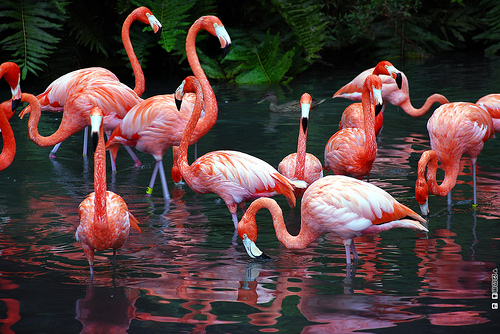 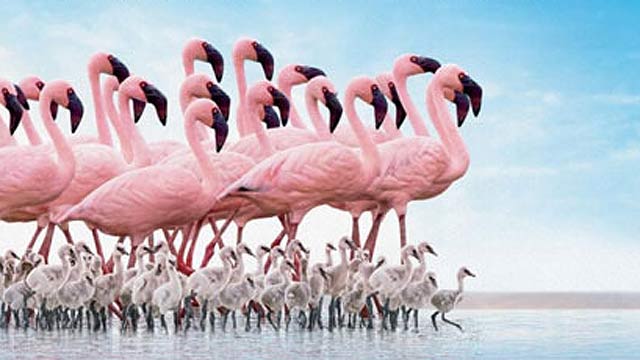 Розовая и красная окраска оперения и кожи фламинго обусловлена наличием в тканях жироподобных красящих веществ. Эти вещества птицы получают из пищи (в основном из разных рачков).Питаются мелкими ракообразными, червями и моллюсками, некоторые виды — сине-зелеными и диатомовыми водорослями. Разыскивают пищу на мелководных участках: опустив голову вниз под воду, роются клювом на дне водоема.
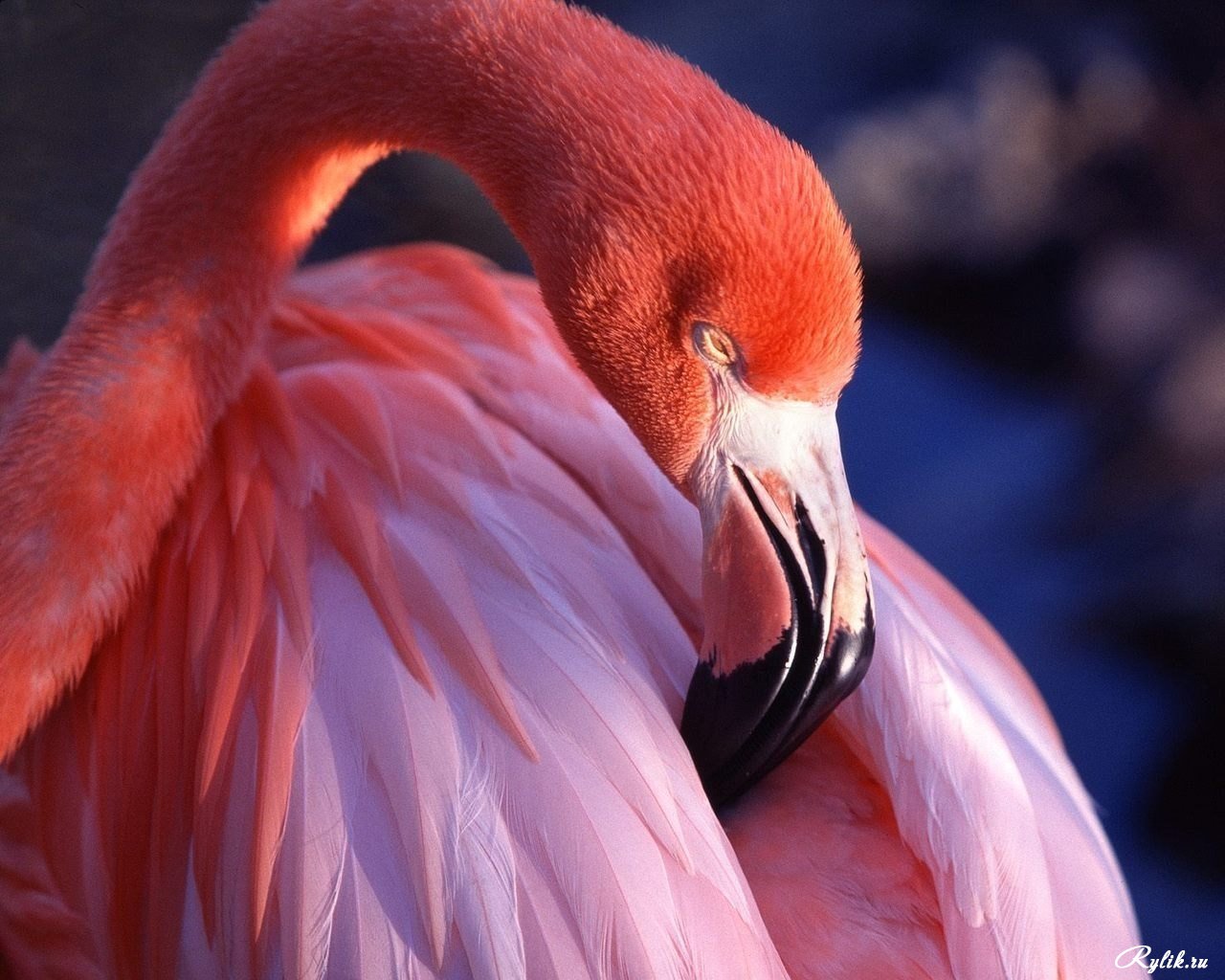 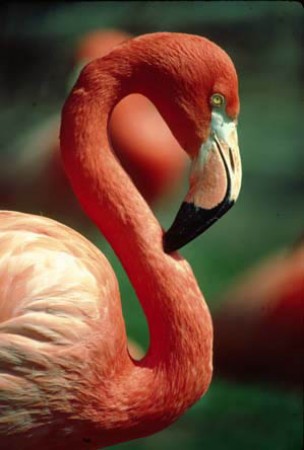 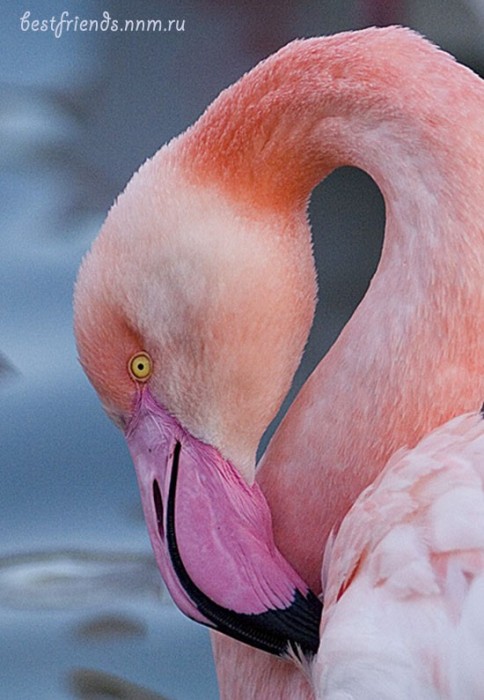 Шаг 1.Для начала нужно сделать небольшой круг для головы, а затем добавить одну длинную, изогнутую линию шеи. Соедините эту линию с другим большим кругом, он будет телом Фламинго. Наконец, добавьте две длинные ноги, и хвост.
Шаг 2.Начнем с головы. Рисуем клюв и глазное яблоко.
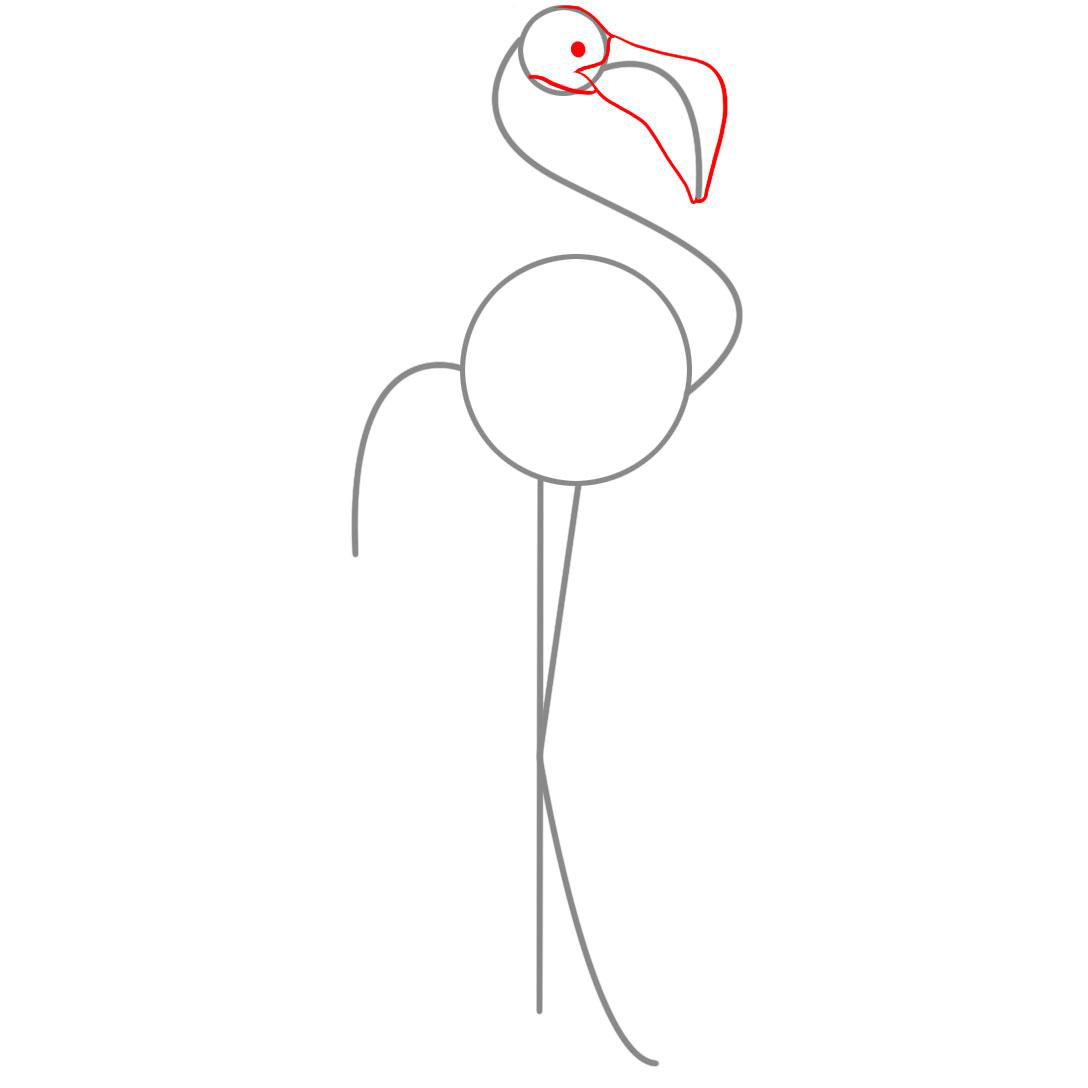 Шаг 3.Заканчиваем рисовать голову, а затем полностью рисуем изогнутую шею фламинго. Добавьте пух на затылке.
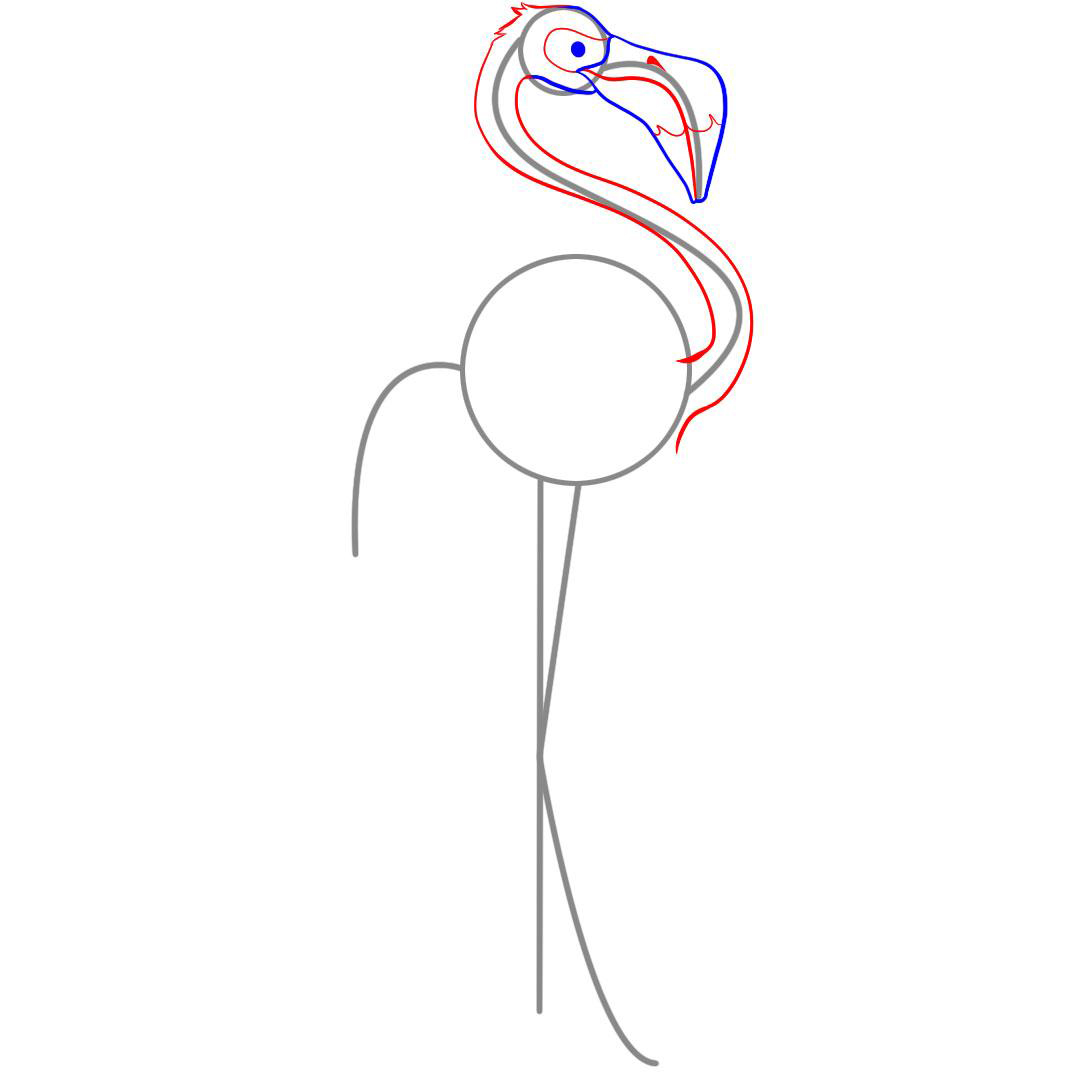 Шаг 4.Рисуем небольшие сложенные крылья, а затем рисуем пернатый хвост. Когда вы нарисуете перья и хвост можете начать рисовать ноги, начиная с бедра.
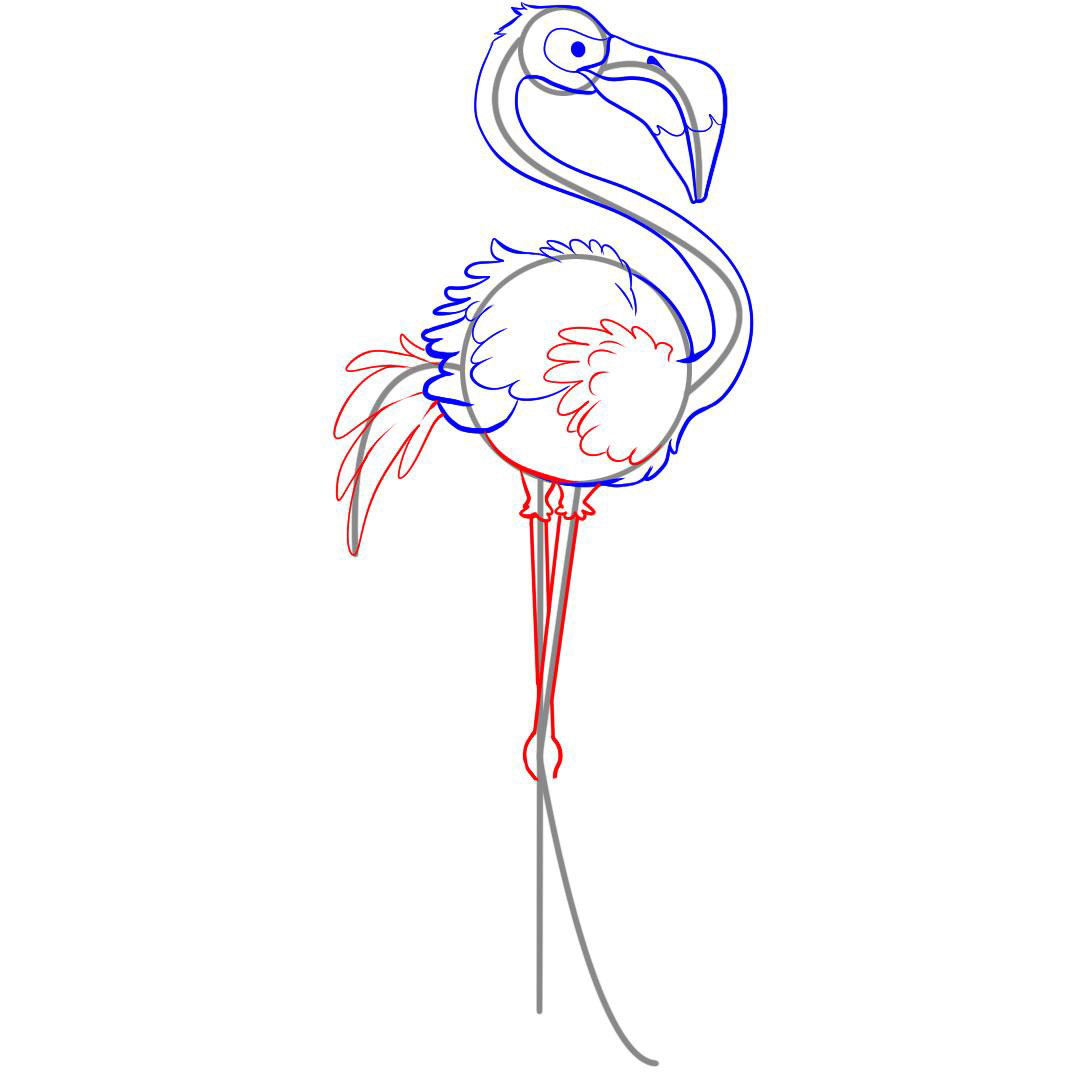 Шаг 5.На последнем шаге вам нужно дорисовать нижнею часть ног. Теперь вы можете стереть лишние линии.
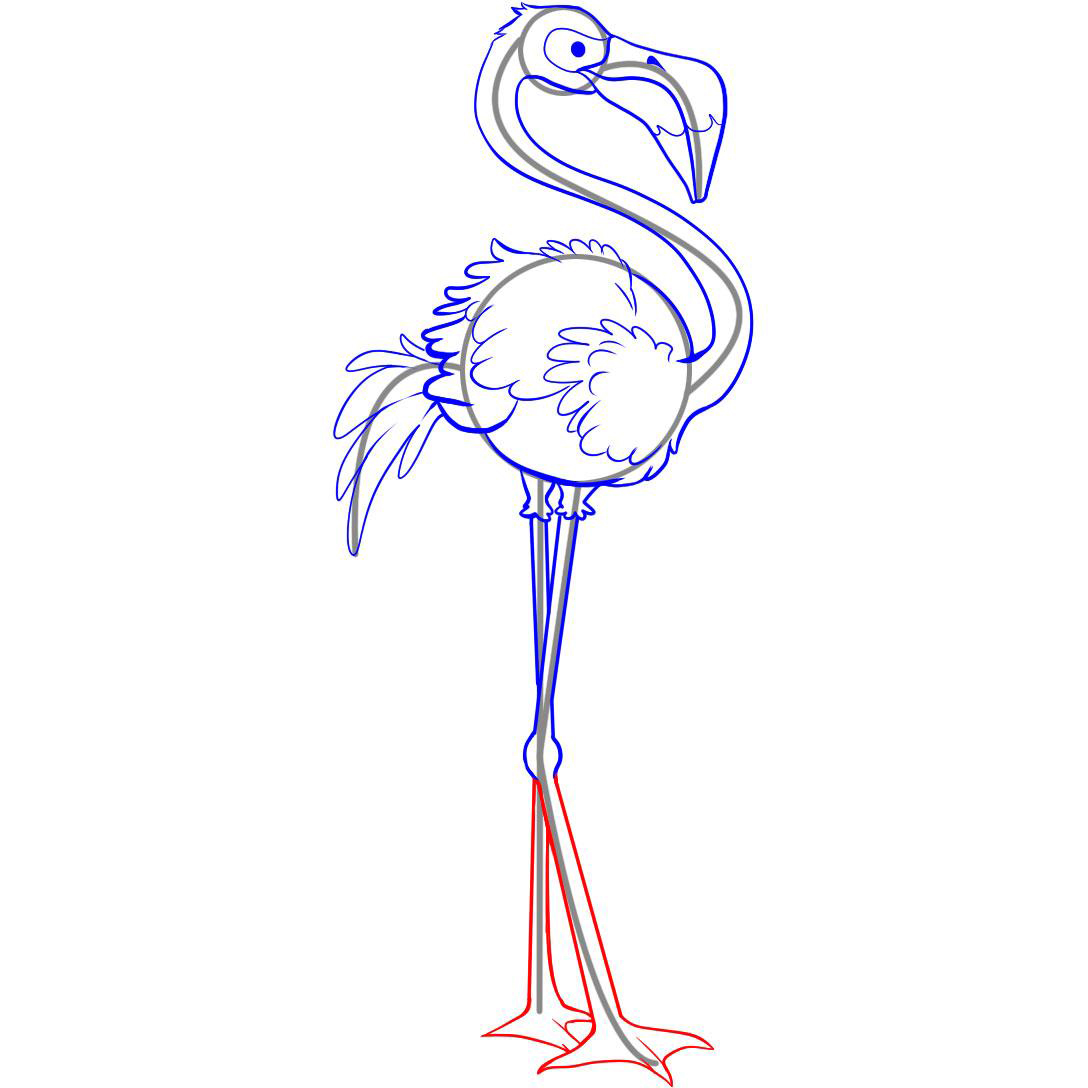 Шаг 6.У вас должен получится такой фламинго как на рисунке. Надеюсь, вам понравился этот урок.
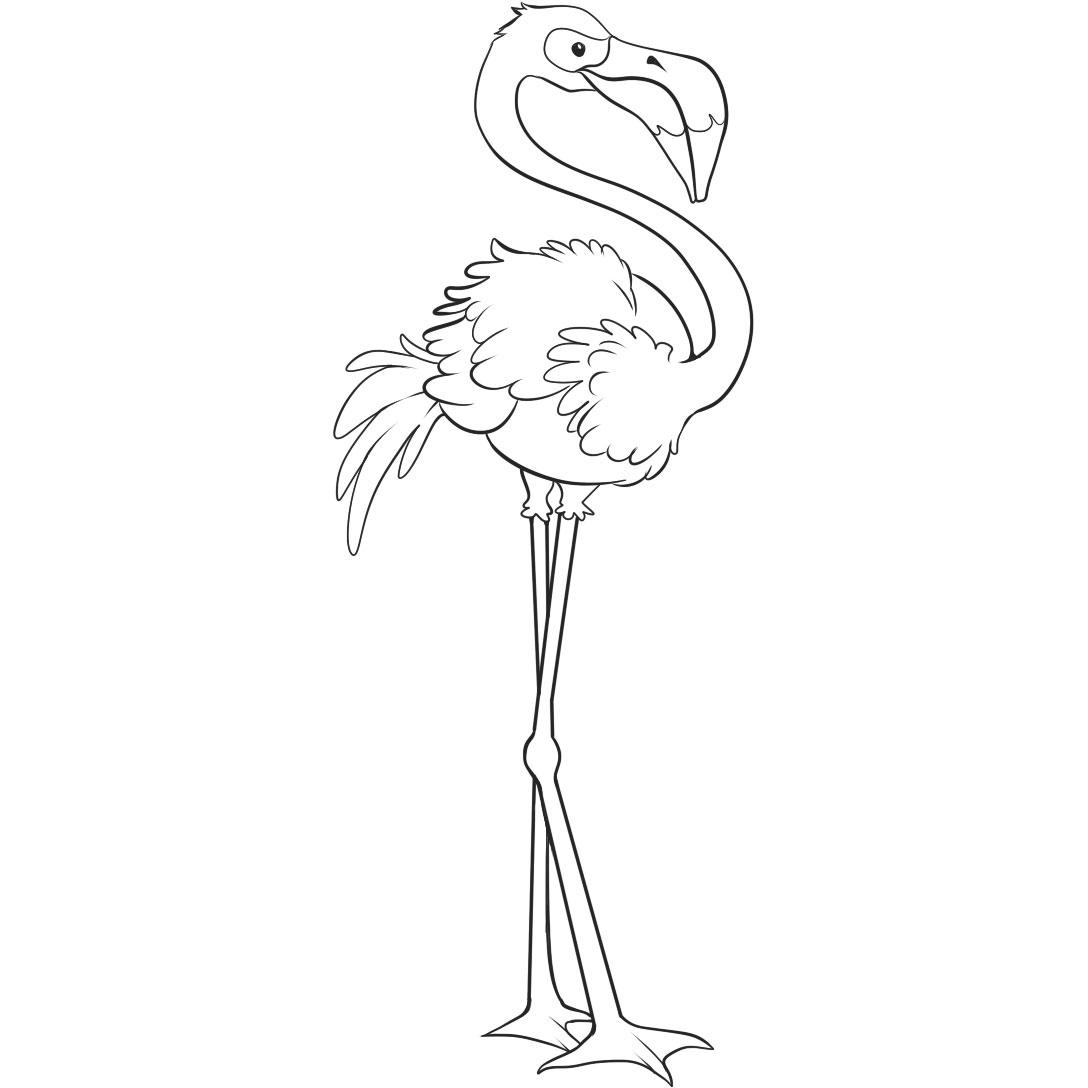 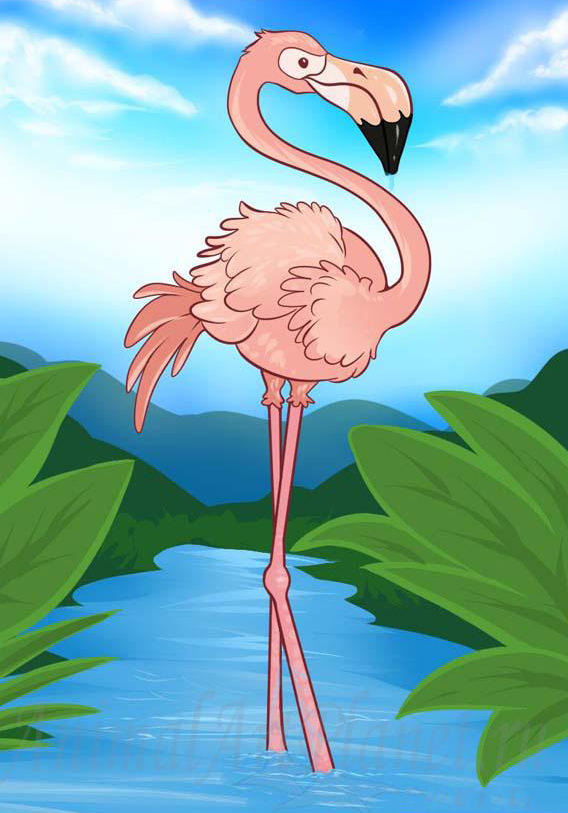 Вы молодцы!